Health concerns in Communities exposed to natural gas from Fracked shale,
David R. Brown Sc.D
Southwest Pennsylvania Environmental Health Project
Discussion outline
Fracking ancient shale beds releases raw natural gas and other chemicals into neighborhoods 

Over 1.2 million people are living within 1/2 mile of a shale gas extraction, processing or transporting pipeline in Pennsylvania.

 The Environmental Health Project has been examining persons with health concerns.

 This  discussion will focus on 
the health effects observed in communities,
the chemicals involved and 
the pathways of exposure

 Personal actions available to protect residents who are exposed will be included.
724.260.5504
Symptoms Reported to EHP Nurse Practitioner
[Speaker Notes: Overlap in symptoms occurs, so no assessment was unique in having just one symptom, typically. So these numbers won’t add up to 113. Shale gas is a mixture of short and long chain organic, inorganic chemicals and radioisotopes in addition to fracking fluids.  Thus it is not surprising to see an array of conditions depending on source of emissions.]
Health Issues
724.260.5504
[Speaker Notes: 11 conditions or outcomes  * indicate areas where SWPA has evidence of effects, Nearly the exact same target sites have been identified by all investigators.  However no one has bee able to look for subchronic or chronic effects.  NDAs limit the levels of identification in exposed populations.]
724.260.5504
UNGD Acute Symptom Inventory(113 patients who met screening criteria)*
RESPIRATORY SYMPTOMS 		        cough, shortness of breath, wheezing

DERMATOLOGICAL SYMPTOMS       rash, itching, burning

EYE SYMPTOMS 			    itching and burning, blurred vision, dry eye, 	pain

NOSE AND THROAT SYMPTOMS 		sore throat,  sinus pain, nose bleed

GASTRO-INTESTINAL SYMPTOMS 	nausea, abdominal pain, diarrhea

CONSTITUTIONAL SYMPTOMS  	fatigue,  weakness, weight change, drowsiness 

* Screening criteria: Complete intake process, plausible exposure, temporal relationship between exposure and symptom, absence of another likely cause of symptom
[Speaker Notes: Screening criteria to be explained in further detail. This is not intended to be “research” as in, no control population, we are responding to people who think they may have been exposed, so this is more like a case series or public health/outbreak investigation. Fatigue is debilitating seems to include psychological stress and systemic effects.]
724.260.5504
UNGD Acute Symptom Inventory, cont.(113 patients who met screening criteria)*
CARDIAC SYMPTOMS			heart rate,  chest pain

NEUROLOGICAL SYMPTOMS	headache, difficulty concentrating, dizziness, 				                                 numbness/ tingling,  word recall trouble
	
PSYCHIATRIC SYMPTOMS 		difficulty sleeping, moody/ irritable, anxiety, 
				                           panic attacks
	
ENDOCRINE SYMPTOMS  		hair loss, thinning hair

EARS/HEARING			        tinnitus, hearing loss


* Screening criteria: Complete intake process, plausible exposure, temporal relationship between exposure and symptom, absence of another likely cause of symptom
[Speaker Notes: The Environmental Health Project has proposed a case description of shale gas disease base on the criteria found in patient surveys.]
724.260.5504
12 Emissions of concern for immediate toxic responses
1. Barium, Arsenic 

2. Fluoride salts*

3. VOCs *

4. PAHS

5. BTX*

6. Methylene chloride, (halogenated alkanes)*

7. Acetaldehyde/Formaldehyde
8. Fine particulate matter*

9. Carbon monoxide

10. Glycols*

11. Silica dust*

12. Radium and radioactive decay products*

13. Nitrogen oxides

14. Hydrogen sulfide
[Speaker Notes: The fracking chemicals although hazardous are a small part of the story the risk from chemicals released for the tight rock with fracking are more persistent and unpredictable.   The shale is hot with high pressure it is a chemical retort excellent for forming new compounds. * indicate chemicals of special toxic concerns.]
Chemicals and Pathways of Exposure
Chemicals come from both Fracking fluids and the actual shale deposits.
Exposure pathways are:
Air emissions from flaring, fugitive emissions and blow downs.
Water emissions are from waste ponds, disposal, spills and long term storage.
Soil and food exposures from fallout and other undetermined factors.
[Speaker Notes: The patterns of exposures are important to the clinical effects experienced by nearby residents.  There is little information available on worker health. PM is which is present at nearly every site is used as a surrogate of the exposures.]
Summary of peak PM2.5 count values for each house, given in number of hours, % total hours, times of day, and maximum peak value.(Median  50 Cts/0.01ft3)6 hour average: night, morning, afternoon, evening
[Speaker Notes: EHP found episodes of extreme levels of pollutants outside and inside houses  the occurred at levels that would induce acute responses.]
724.260.5504
Review of reported symptoms
Symptoms might be persistent, transient, or intermittent. These variations in symptom presentation are consistent with the changing and episodic nature of exposures.
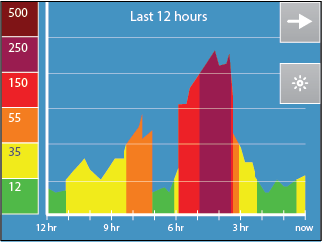 Speck PM 2.5 Air Monitor Screenshot
[Speaker Notes: Real time monitors are used to allow the hour to hour and minute identification of the exposures and levels of exposures.  When compared to EDA criteria it became apparent that the exposures are consistent with the health responses.]
How Health Protective are Current Air Quality Standards?
The Environmental Protection Agency (EPA) has National Air Quality Standards for six principal pollutants, known as ‘criteria pollutants’, which include Particulate Matter (PM2.5). 
Currently, health standards only exist for 24-hour and yearly time averages. 
As of 2012, the PM2.5  24-hour standard has been changed to 35ug/m3  (orange line).
Two spikes above the health standard
[Speaker Notes: Two charts illustrate the reason that traditional monitoring using clean air act criteria used for enforcement fail to show the hazard.]
Air Quality Standards, Continued
When EHP analyzes PM2.5 data, we look at what we consider to be a ‘health protective’ level. 

EHP recommends that a 1-hour average is a more accurate health standard, rather than the EPA’s 24-hour standard.
Six noticeable spikes above the EPA approved health standard of 35ug/m3 as well as 2 spikes considered hazardous.
PM2.5 in Emissions from UOGD
EHP measures PM2.5 as an indicator of emissions.

The following slides will show emissions, both Particulate Matter (PM) and Volatile Organic Compounds (VOCs), reported by industry to DEP in terms of tons/year. 
 
The actual weight of each emission pollutant is not given as we are looking at the proportion of overall emissions. The chemicals are reported in percentages.
 
Carbon Monoxide and Nitrogen Oxides are the most commonly-found emissions (responsible for 80% or more of emissions) and are therefore removed from charts.
[Speaker Notes: Remember PM 2.5 is used as a surrogate of exposures and that the exposures that occur at multiple sites are to different chemical mixtures. The next three slides illustrate the problem.]
DEP Summary of the Inventory Data Reported Emissions
DEP Reported Drill Rig Emissions
DEP Well Completion Emissions
DEP Compressor Blowdowns
724.260.5504
Number of PM 2.5 Peaks and Symptom Type
[Speaker Notes: A series of patients health intakes were evaluated to identify the systems affected and compared to the number of PM peaks of M 2.5 detected over several weeks that occurred in or near their residences.]
PM 2.5  Peaks vs Number of symptoms
PM
 Peaks
Number of symptoms
[Speaker Notes: This suggests that shale disease involves multiple conditions. Further the health impacts increase in complexity as the episodes of high exposures increase.]
At the cellular level, responses to inhalation of a toxin are determined by
The intensity of the exposure 
The frequency of the exposure
 The duration of the exposure
Interaction of components of the toxic mixture
[Speaker Notes: Reminder of the pharmacology of the types of exposures seen.]
Health findings and air monitoring reports are in conflict
Health Findings
Monitoring Reports
Reports of acute onset sequale in humans :
respiratory, 
neurologic, 
dermal, 
vascular bleeding, 
abdominal pain, 
nausea, and vomiting
Assurances from air monitoring data that untoward exposures are not occurring.
Burnet Shale Texas  
(Bunch et al- 2013)
Marcellus Shale  Ambient Air sampling  
		( Pennsylvania DEP 2010)
 City of Fort Worth gas Air Quality Study 
			( ERG  2011)
[Speaker Notes: The failure to recognize the hazards are related to the CAA assessments for regulatory compliance and lack of health assessments.]
Human exposure timeline with UNGD activities and human health risk  ( 0 is none and 10 is certain)
[Speaker Notes: The extraction and distribution of shale gas involves multiple steps.  No single entity is responsible for the overall process.  No public health evaluation or surveillance system is in place.]
What needs to be looked at next?
Start with Steinzor, Subra and Sumi (2013) “New Solutions” 
Look at pattern of health effects
Look at the exposure findings
Compare to other studies and reports

The impact of the Non Disclosure Agreements
The capacity of the county Health Districts to respond to personal outbreak reports
Proximity to schools, hospitals etc.
Housing options for the poor.
Training of medical providers

Can there be disclosure when there are multiple sub contractors? 
Air emissions. Illustrates the scope the limitations
Drinking water threat cannot be addressed using present methodology.
Social disruption goes beyond the traffic impacts  and set back distances
Southwest Pennsylvania Environmental Health Project
724.260.5504
Our mission is to respond to individuals’ and communities’ need for access to accurate, timely and trusted public health information and health services associated with natural gas extraction.
724.260.5504
The Southwest Pennsylvania Environmental Health Project
Health Evaluations and Support
Accurate, Trusted and Timely 
Public Health Information
Nurse Practitioner
Health exams
Consultations
Referrals for health services
Health Provider education
Clinical toxicity profiles
Identification of exposure pathways
Measurement tools
Consultation of water reports
Assessment of air exposures
Evaluation of health risks
Information assessment
Help individuals at risk
Real time air and water monitors.
Devices to remove particulate and gases from home air.
Provide an air model to determine periods of high risk.
Management guidance for cleaning homes.
Warning signs of health effects.
Worry and anxiety support systems.
Access to immediate safe locations. 
Need to know conditions the make them susceptible to injury.
Clear understanding of the limitations of government to assist them.
How to protect against health impacts from unconventional natural gas development (UNGD)
Cut off contamination from air

Clean your house often, especially areas where your children play. Use a vacuum that can fit a HEPA filter. Don’t sweep with a broom.

Vent the air in places where you use water. Open windows or run an exhaust fan in the bathroom, kitchen and laundry room. If you have a stove fan, always use it while cooking. 

Let fresh air in your home when it is breezy outside, usually in the middle of the day. Unhealthy air can collect closer to ground level when the air is still, usually in the morning and evening. 

Take off your shoes and wipe off pets’ paws and fur before going inside. This will help to keep contamination from soil out of your home.
Monitor changes in your health 
and environment 

Keep a health diary. Write down changes in your health and changes you notice in your water or air. Share this information with your health care provider. 

Remember that children, senior citizens or people with chronic health conditions are more sensitive. Pay special attention to changes in their health. 
 
Check the conductivity of your water. This can tell you if your water changes and if there may be a problem with your water.  EHP offers the CATTFish, to monitor conductivity, to individuals on well or spring water.*
 
Monitor particulate matter (PM) in the air. EHP offers the Speck air monitor to help individuals identify times when particulate matter concentrations are high within their home, and other times when exposures may not be occurring.*	
 
Find ways to cope with the changes in your environment. EHP offers a free program, Take Steps to Health, to help individuals improve their health and manage some of life’s stressors. 


*The Speck and CATTFish cannot identify specific chemicals in your air or water. They warn you that changes that may warrant extra testing are occurring.
Cut off contamination from water
 
Don’t rely on one-time water tests to tell you if your water is safe to drink and use. Accidents and contamination can happen at any time. 
 
Consider using bottle water for drinking, cooking and making drinks like baby formula, coffee, juice.
 
If you must drink or cook with your tap water, leave it uncovered in a pitcher or bottle in the refrigerator overnight before using it.
 
Stop drinking your water if you or someone in your family has stomach pain or discomfort, confusion, nosebleeds, muscle pains or other unusual symptoms.

If your water burns your skin or causes a rash, take showers and baths somewhere else. Go see your doctor and call our office to see our nurse practitioner.
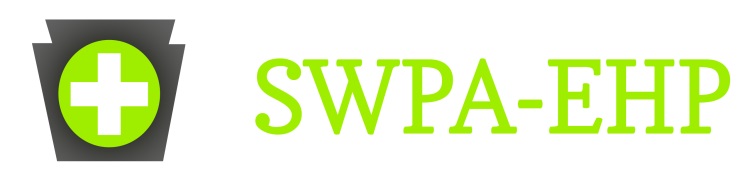 4198 Washington Road, Suite 5
McMurray, PA 15317 
724.260.5504
www.environmentalhealthproject.org
724.260.5504
There is a human health dimension
It is clear that people who lose of drinking water and are ill are under extreme stress.

They have sick pets and farm animals.

They see no serious effort to follow up on their  concerns by any local, state or federal agency.

They are labeled as anti-gas and ignored.

Their need for safe water becomes a weapon.
[Speaker Notes: The stability of the communities require systematic assessment of the situations. Often people realize that they must move to avoid the exposures and health effects but they lack resources. Some steps can reduce the the observed effects.]
The Central Questions
What are the health issues associated with UNGD of shale and implications for health care providers?

What is the evidence that would indicate a clinical problem for providers?

What characteristics define the health issues of immediate concern, and what is  needed to mitigate the damage?
Summary of the Evaluation
The analysis shows that protocols used for assessing compliance with ambient air standards do not adequately determine 

the intensity, frequency or durations of the actual human exposures to the mixtures of toxic materials released at UNGD sites. 
Typically used periodic 24-hour average measures underestimate actual acute exposures by an order of magnitude.  
NAAQs and other available reference standards for ambient air are set in ‘forms’ that prevent determination of acute health risk. 
Standards do not consider the most likely synergistic potential of the mixture-combinations of toxic air emissions. 
Standards needed for acute toxics are not available for most compounds 
Measures are incomplete ( Only 6 of 11 primary chemicals identified by BSSI measured by TCEQ)  

Application of basic, air dispersion modeling shows that local weather conditions and time of release are strong determinates of the timing and intensity of individual exposures.
Conclusions
People are exposed to toxics through air, water and soil.
The exposures are periodic and intense for several hours.
Regulatory Air and water screening will not detect the hazard.

Most likely acute physical symptoms “rash”, headache/ fatigue, respiratory, nose bleeds, GI, depression.
Biomonitoring methods need to be developed.

Interventions and support at the patient level help coping.
Individuals must monitor their health and exposure status.
Sense of community trust  and social capital is destroyed.
Federal, State and Local public health and environmental agencies are not able to effectively respond.  The Public Health Process has become rule bound, restricted to standard environmental tests of air and water and research health protocols.
[Speaker Notes: Overall the people are under continuous and extreme stress.  Actions should address but not increase their stress.  Exposure,  health conditions and options for relief need to beknown.]